Lecture 1: Introduction and History
Principles of Information Retrieval
Prof. Ray Larson 
University of California, Berkeley
School of Information
http://courses.sims.berkeley.edu/i240/s13/
IS 240 – Spring 2013
Lecture Overview
Introduction to the Course
(re)Introduction to Information Retrieval
The Information Seeking Process
Information Retrieval History and Developments
Discussion
Credit for some of the slides in this lecture goes to Marti Hearst and Fred Gey
IS 240 – Spring 2013
Lecture Overview
Introduction to the Course
(re)Introduction to Information Retrieval
The Information Seeking Process
Information Retrieval History and Developments
Discussion
Credit for some of the slides in this lecture goes to Marti Hearst and Fred Gey
IS 240 – Spring 2013
Introduction to Course
Course Contents
Assignments
Readings and Discussion
Hands-On use of IR systems
Participation in Mini-TREC IR Evaluation
Term paper
Grading
Readings 
Web Site: http://courses.ischool.berkeley.edu/i240/s13/
IS 240 – Spring 2013
Purposes of the Course
To impart a basic theoretical understanding of IR models 
Boolean 
Vector Space
Probabilistic (including Language Models)
To examine major application areas of IR including:
Web Search
Text categorization and clustering
Cross language retrieval
Text summarization
Geographic and location-based search
Digital Libraries
To understand how IR performance is measured:
Recall/Precision and other measures
Statistical significance
Gain hands-on experience with IR systems
IS 240 – Spring 2013
Lecture Overview
Introduction to the Course
(re)Introduction to Information Retrieval
The Information Seeking Process
Information Retrieval History and Developments
Discussion
Credit for some of the slides in this lecture goes to Marti Hearst and Fred Gey
IS 240 – Spring 2013
Introduction
Goal of IR is to retrieve all and only the “relevant” documents in a collection for a particular user with a particular need for information
Relevance is a central concept in IR theory
How does an IR system work when the “collection” is all documents available on the Web?
Web search engines have been stress-testing the traditional IR models (and inventing new ways of ranking)
IS 240 – Spring 2013
Information Retrieval
The goal is to search large document collections (millions of documents) to retrieve small subsets relevant to the user’s information need
 Examples are:
Internet search engines (Google, Yahoo! web search, etc.)
Digital library catalogues (MELVYL, GLADYS)
 Some application areas within IR
Cross language retrieval
Speech/broadcast retrieval
Text categorization
Text summarization
Structured Document Element retrieval (XML)
Geographic Information Retrieval (GIR)
Subject to objective testing and evaluation
hundreds of queries
millions of documents (the TREC set and conference)
IS 240 – Spring 2013
Origins - Information Theory
Message
Message
Source
Encoding
Decoding
Destination
Channel
Noise
Better called “Technical Communication Theory”
Communication may be over time and space
Problems with transmission of meaning
Conduit metaphor vs. Toolmakers Paradigm
IS 240 – Spring 2013
Human Communication Theory?
Message
Message
Source
Encoding
Decoding
Destination
Channel
Noise
IS 240 – Spring 2013
Toolmakers’ Paradigm
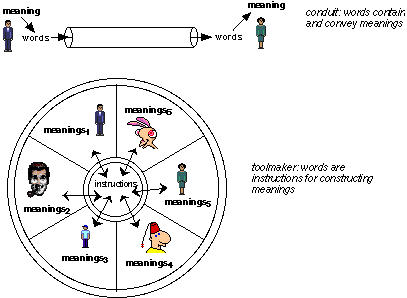 IS 240 – Spring 2013
Origins - Information Theory
Message
Message
Source
Encoding
Decoding
Destination
Channel
Noise
Message
Message
Source
Encoding
(Writing/
Indexing)
Storage
Decoding
(Retrieval/
Reading)
Destination
Communication may be over time and space
IS 240 – Spring 2013
Structure of an IR System
Storage
Line
Search
Line
Interest profiles
& Queries
Documents 
& data
Information Storage and Retrieval System
Rules of the game =
Rules for subject indexing +
Thesaurus (which consists of

Lead-In
Vocabulary
and
Indexing
Language
Formulating query in 
terms of 
descriptors
Indexing 
(Descriptive and 
Subject)
Storage of 
profiles
Storage of 
Documents
Store1: Profiles/
Search requests
Store2: Document
representations
Comparison/
Matching
Potentially 
Relevant
Documents
Adapted from Soergel,  p. 19
IS 240 – Spring 2013
Components of an IR System
Documents
Index Records
              and
Document Surrogates
Indexing
 Process
Authoritative
Indexing Rules
severe information loss
Query
Specification
  Process
User’s 
Information
   Need
Retrieval
   Rules
Retrieval
 Process
Query
List of Documents
Relevant to User’s
Information Need
Fredric C. Gey
9
IS 240 – Spring 2013
Conceptual View of Routing Retrieval
Detection
Engine
Document Stream
IS 240 – Spring 2013
Conceptual View of Ad-Hoc Retrieval
Q1
Q2
Q3
Qn
Q.
Q4
Collection
Q.
Q5
Q.
Q6
Q.
Q7
Q9
Q8
‘Fixed’ collection size, can be instrumented
IS 240 – Spring 2013
Review: Information Overload
“The world's total yearly production of print, film, optical, and magnetic content would require roughly 1.5 billion gigabytes of storage. This is the equivalent of 250 megabytes per person for each man, woman, and child on earth.” (Varian & Lyman)
“The greatest problem of today is how to teach people to ignore the irrelevant, how to refuse to know things, before they are suffocated. For too many facts are as bad as none at all.”  (W.H. Auden)
“So much has already been written about everything that you can’t find anything about it.” (James Thurber, 1961)
IS 240 – Spring 2013
IR Topics from (old) 202
The Search Process
Information Retrieval Models
Boolean, Vector, and Probabilistic
Content Analysis/Zipf Distributions
Evaluation of IR Systems 
Precision/Recall
Relevance
User Studies
Web-Specific Issues
XML Retrieval Issues
User Interface Issues
Special Kinds of Search
IS 240 – Spring 2013
Lecture Overview
Introduction to the Course
(re)Introduction to Information Retrieval
The Information Seeking Process
Information Retrieval History and Developments
Discussion
Credit for some of the slides in this lecture goes to Marti Hearst and Fred Gey
IS 240 – Spring 2013
The Standard Retrieval Interaction Model
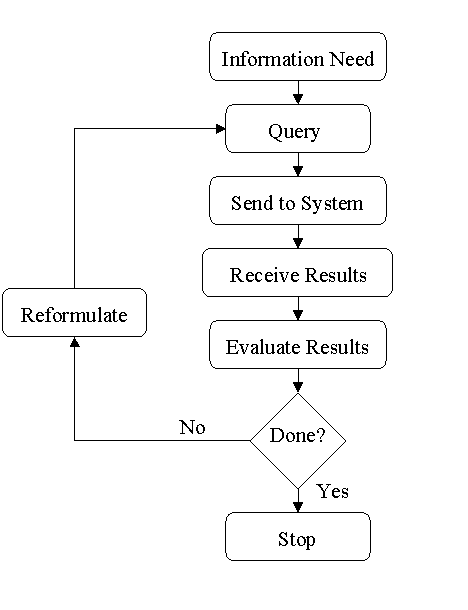 IS 240 – Spring 2013
Standard Model of IR
Assumptions:
The goal is maximizing precision and recall simultaneously
The information need remains static
The value is in the resulting document set
IS 240 – Spring 2013
Problems with Standard Model
Users learn during the search process:
Scanning titles of retrieved documents
Reading retrieved documents
Viewing lists of related topics/thesaurus terms
Navigating hyperlinks
Some users don’t like long (apparently) disorganized lists of documents
IS 240 – Spring 2013
IR is an Iterative Process
Repositories
Goals
Workspace
IS 240 – Spring 2013
IR is a Dialog
The exchange doesn’t end with first answer
Users can recognize elements of a useful answer, even when incomplete
Questions and understanding changes as the process continues
IS 240 – Spring 2013
Bates’ “Berry-Picking” Model
Standard IR model
Assumes the information need remains the same throughout the search process
Berry-picking model
Interesting information is scattered like berries among bushes
The query is continually shifting
IS 240 – Spring 2013
Berry-Picking Model
A sketch of  a searcher… “moving through many actions towards a general goal of satisfactory completion of research related to an information need.” (after Bates 89)
Q2
Q4
Q3
Q1
Q5
Q0
IS 240 – Spring 2013
Berry-Picking Model (cont.)
The query is continually shifting
New information may yield new ideas and new directions
The information need
Is not satisfied by a single, final retrieved set
Is satisfied by a series of selections and bits of information found along the way
IS 240 – Spring 2013
Restricted Form of the IR Problem
The system has available only pre-existing, “canned” text passages
Its response is limited to selecting from these passages and presenting them to the user
It must select, say, 10 or 20 passages out of millions or billions!
IS 240 – Spring 2013
Information Retrieval
Revised Task Statement:

	Build a system that retrieves documents that users are likely to find relevant to their queries

This set of assumptions underlies the field of Information Retrieval
IS 240 – Spring 2013
Lecture Overview
Introduction to the Course
(re)Introduction to Information Retrieval
The Information Seeking Process
Information Retrieval History and Developments
Discussion
Credit for some of the slides in this lecture goes to Marti Hearst and Fred Gey
IS 240 – Spring 2013
IR History Overview
Information Retrieval History
Origins and Early “IR” 
Modern Roots in the scientific “Information Explosion” following WWII
Non-Computer IR (mid 1950’s)
Interest in computer-based IR from mid 1950’s
Modern IR – Large-scale evaluations,  Web-based search and Search Engines -- 1990’s
IS 240 – Spring 2013
Origins
Very early history of content representation
Sumerian tokens and “envelopes”
Alexandria - pinakes
Indices
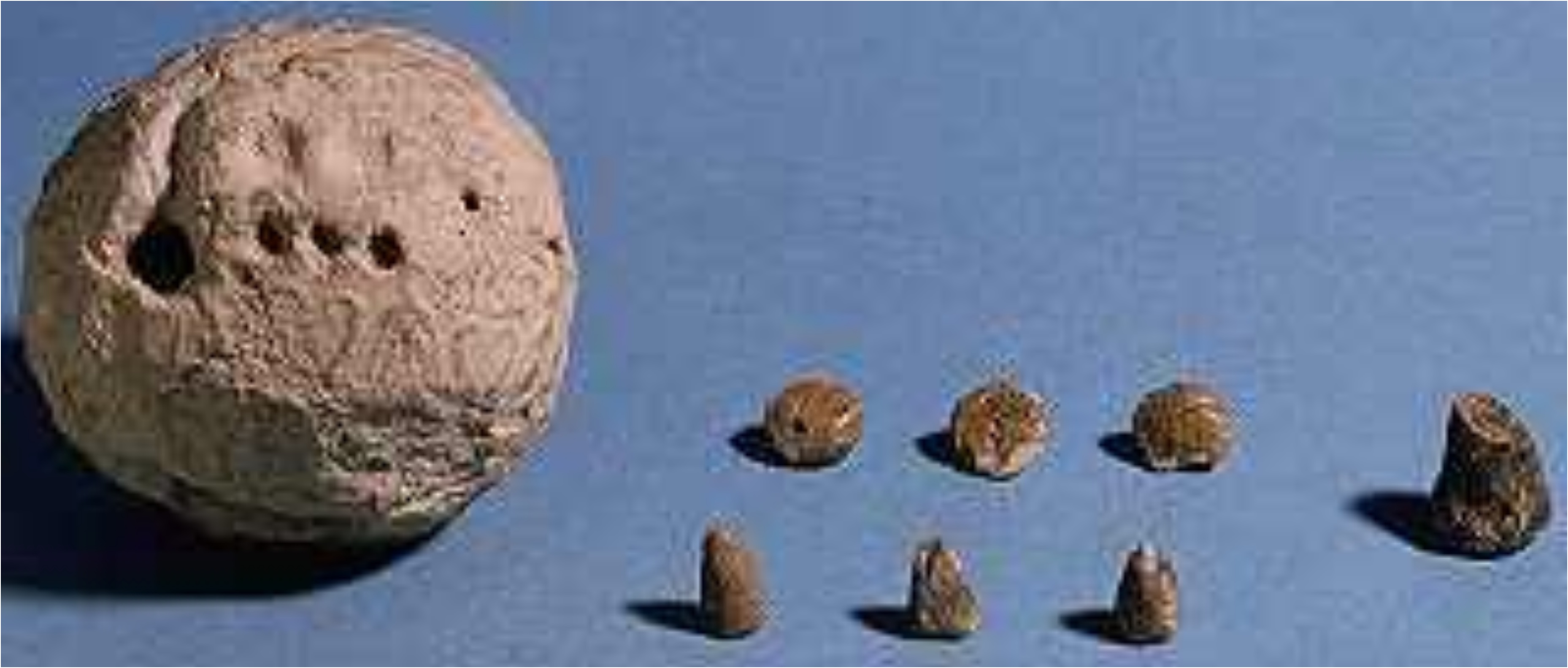 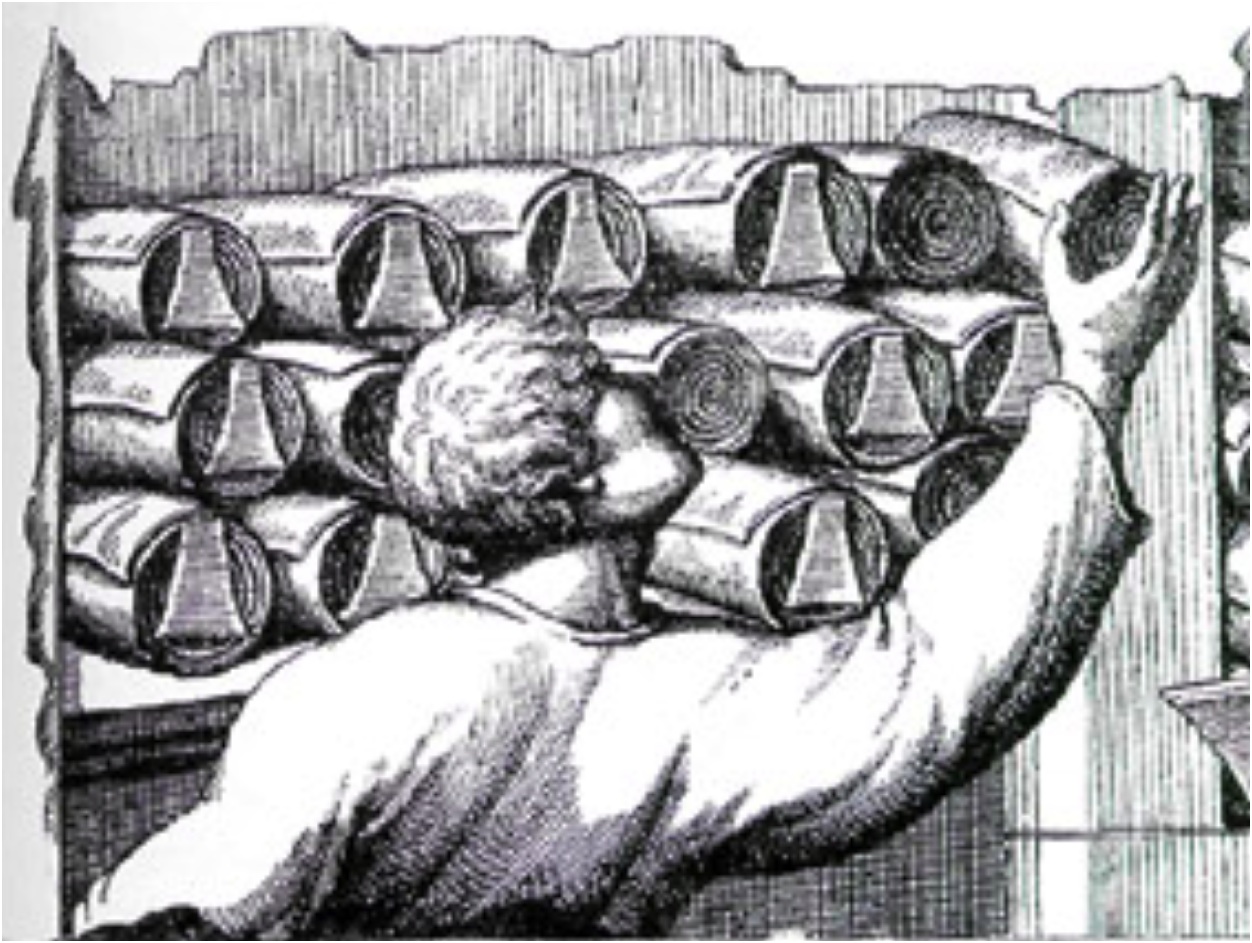 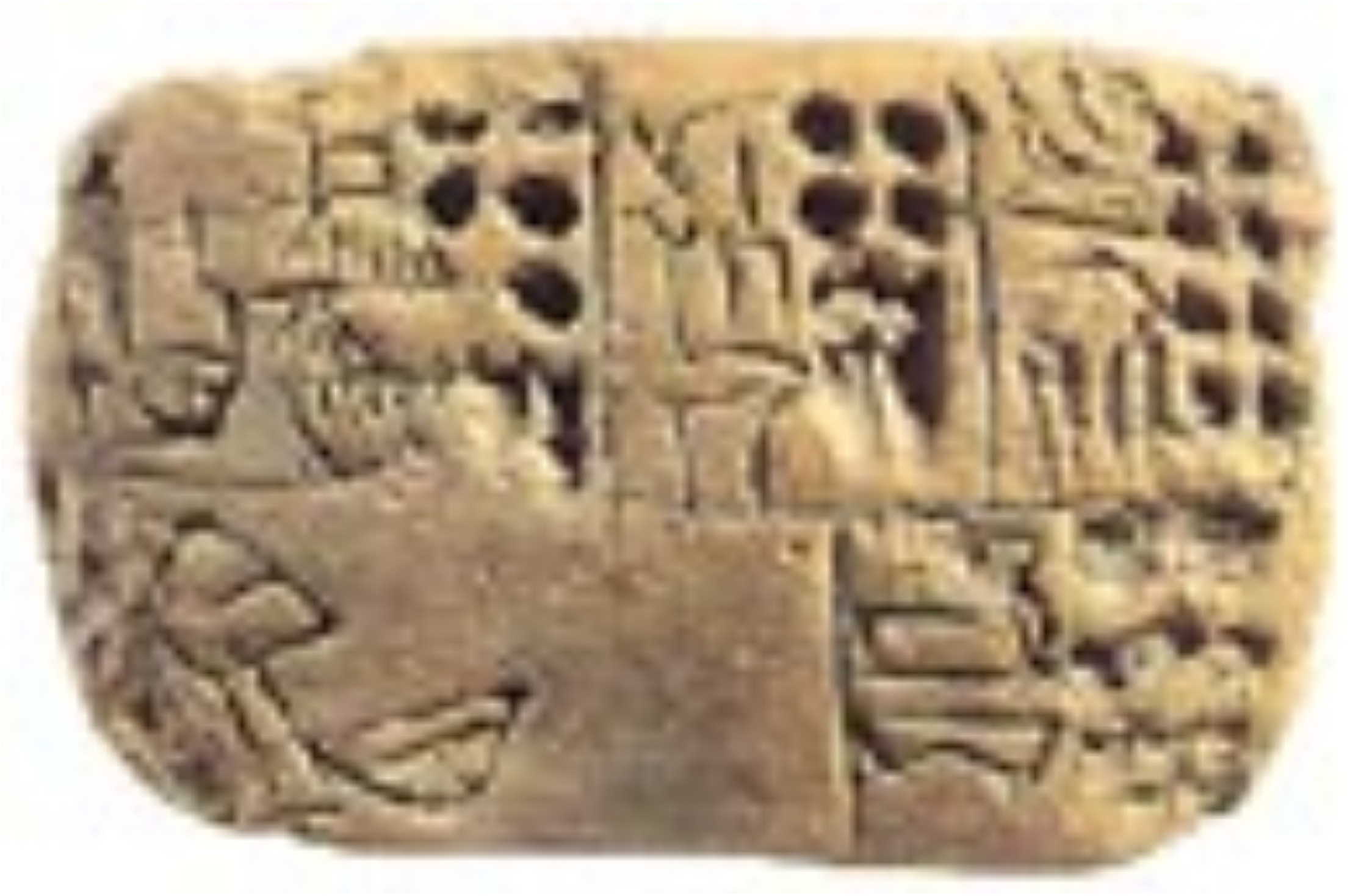 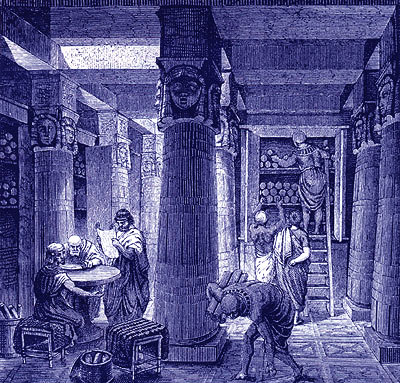 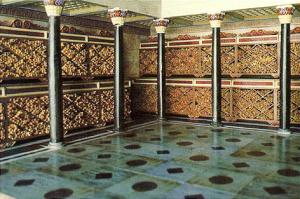 IS 240 – Spring 2013
Origins
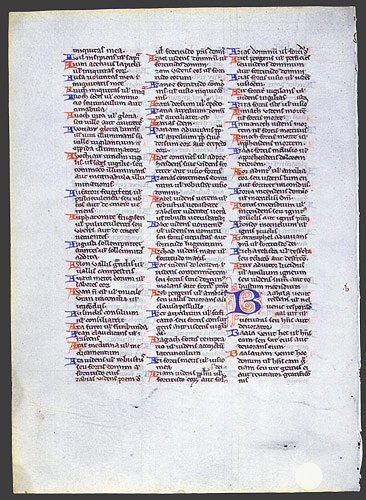 Biblical Indexes and Concordances
1247 – Hugo de St. Caro – employed 500 Monks to create keyword concordance to the Bible
Journal Indexes (Royal Society, 1600’s)
“Information Explosion” following WWII
Cranfield Studies of indexing languages and information retrieval
IS 240 – Spring 2013
Visions of IR Systems
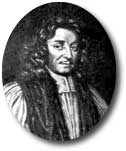 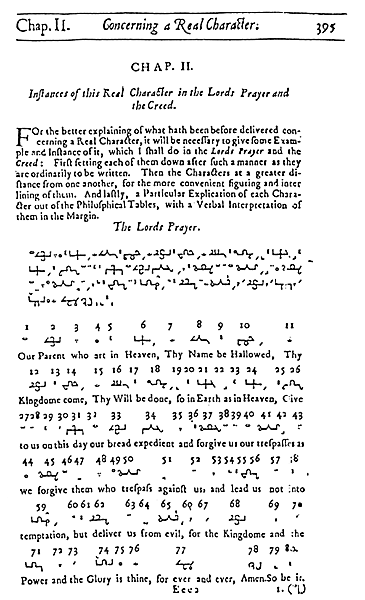 Rev. John Wilkins, 1600’s : The Philosophical Language and tables
Wilhelm Ostwald and Paul Otlet, 1910’s: The “monographic principle” and Universal Classification
Emanuel Goldberg, 1920’s - 1940’s
H.G. Wells, “World Brain: The idea of a permanent World Encyclopedia.” (Introduction to the Encyclopédie Française, 1937)
Vannevar Bush, “As we may think.” Atlantic Monthly, 1945.
Term “Information Retrieval” coined by Calvin Mooers. 1952
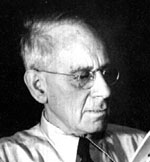 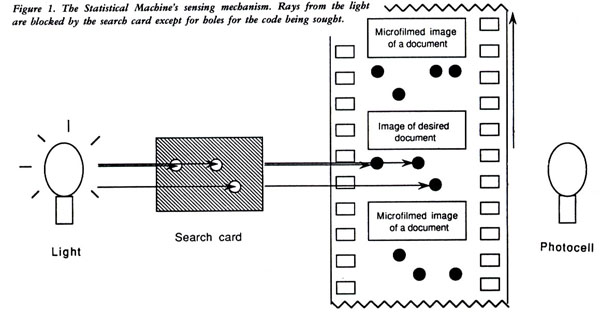 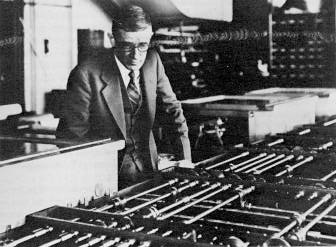 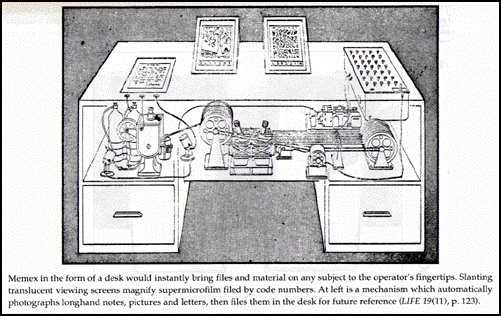 IS 240 – Spring 2013
Card-Based IR Systems
Uniterm (Casey, Perry, Berry, Kent: 1958)
Developed and used from mid 1940’s)
EXCURSION                                                                       43821
  90      241       52       63       34       25       66       17       58        49
130      281       92       83       44       75       86       57       88      119
640                 122       93     104      115    146       97     158      139
870                 342                                                 157     178      199
                                                                              207     248      269
                                                                                         298
LUNAR                                                                       12457
110      181       12       73       44       15       46         7       28        39
430      241       42     113       74       85       76       17       78        79
820      761     602     233     134       95     136       37     118      109
            901     982                194     165                127     198      179
                                                                              377     288  
                                                                              407
IS 240 – Spring 2013
Card Systems
Excursion
Lunar
Batten Optical Coincidence Cards (“Peek-a-Boo Cards”), 1948
IS 240 – Spring 2013
Card Systems
Document 1
 Title: lksd ksdj sjd sjsjfkl
 Author: Smith, J.
 Abstract: lksf uejm  jshy 
 ksd jh uyw hhy jha jsyhe
Document 200
 Title: Xksd Lunar sjd sjsjfkl
 Author: Jones, R.
 Abstract: Lunar uejm  jshy 
 ksd jh uyw hhy jha jsyhe
Document 34
 Title: lksd ksdj sjd Lunar
 Author: Smith, J.
 Abstract: lksf uejm  jshy 
 ksd jh uyw hhy jha jsyhe
Zatocode (edge-notched cards) Mooers, 1951
IS 240 – Spring 2013
Computer-Based Systems
Bagley’s 1951 MS thesis from MIT suggested that searching 50 million item records, each containing 30 index terms would take approximately 41,700 hours 
Due to the need to move and shift the text in core memory while carrying out the comparisons
1957 – Desk Set with Katharine Hepburn and Spencer Tracy – EMERAC
IS 240 – Spring 2013
Development of Bibliographic Databases
Chemical Abstracts Service first produced “Chemical Titles” by computer in 1961.
Index Medicus from the National Library of Medicine soon followed with the creation of the MEDLARS database in 1961.
By 1970 Most secondary publications (indexes, abstract journals, etc) were produced by machine
IS 240 – Spring 2013
Boolean IR Systems
Synthex at SDC, 1960
Project MAC at MIT, 1963 (interactive)
BOLD at SDC, 1964 (Harold Borko)
1964 New York World’s Fair – Becker and Hayes produced system to answer questions (based on airline reservation equipment)
SDC began production for a commercial service in 1967 – ORBIT
NASA-RECON (1966) becomes DIALOG
1972 Data Central/Mead introduced LEXIS – Full text of legal information
Online catalogs – late 1970’s and 1980’s
IS 240 – Spring 2013
Experimental IR systems
Probabilistic indexing – Maron and Kuhns, 1960
SMART – Gerard Salton at Cornell – Vector space model, 1970’s
SIRE at Syracuse
I3R – Croft
Cheshire I (1990)
TREC – 1992
Inquery
Cheshire II (1994)
MG (1995?)
Lemur (2000?)
IS 240 – Spring 2013
The Internet and the WWW
Gopher, Archie, Veronica, WAIS
Tim Berners-Lee, 1991 creates WWW at CERN – originally hypertext only
Web-crawler
Lycos
Alta Vista
Inktomi
Google
(and many others)
IS 240 – Spring 2013
Historical Milestones in IR Research
1958  Statistical Language Properties (Luhn)
1960  Probabilistic Indexing (Maron & Kuhns)
1961  Term association and clustering (Doyle)
1965  Vector Space Model (Salton)
1968  Query expansion (Roccio, Salton)
1972  Statistical Weighting (Sparck-Jones)
1975  2-Poisson Model (Harter, Bookstein, Swanson)
1976  Relevance Weighting (Robertson, Sparck-Jones)
1980  Fuzzy sets (Bookstein)
1981  Probability without training (Croft)
IS 240 – Spring 2013
Historical Milestones in IR Research (cont.)
1983   Linear Regression (Fox)
1983   Probabilistic Dependence (Salton, Yu)
1985   Generalized Vector Space Model (Wong, Rhagavan)
1987   Fuzzy logic and RUBRIC/TOPIC (Tong, et al.)
1990   Latent Semantic Indexing (Dumais, Deerwester)
1991   Polynomial & Logistic Regression (Cooper, Gey, Fuhr)
1992   TREC (Harman)
1992   Inference networks (Turtle, Croft)
1994   Neural networks (Kwok)
1998   Language Models (Ponte, Croft)
IS 240 – Spring 2013
Information Retrieval – Historical View
Research
Industry
Boolean model, statistics of language  (1950’s)
Vector space model, probablistic indexing, relevance feedback (1960’s)
Probabilistic querying (1970’s)
Fuzzy set/logic, evidential reasoning (1980’s)
Regression, neural nets, inference networks, latent semantic indexing, TREC (1990’s)
DIALOG, Lexus-Nexus, 
STAIRS (Boolean based) 
Information industry (O($B))
Verity TOPIC (fuzzy logic)

Internet search engines (O($100B?))  (vector space, probabilistic)
IS 240 – Spring 2013
Research Sources in Information Retrieval
ACM Transactions on Information Systems
Am. Society for Information Science Journal
Document Analysis and IR Proceedings (Las Vegas)
Information Processing and Management (Pergammon)
Journal of Documentation
SIGIR Conference Proceedings
TREC Conference Proceedings
Much of this literature is now available online
IS 240 – Spring 2013
Research Systems Software
INQUERY (Croft)
OKAPI (Robertson)
PRISE (Harman)
http://potomac.ncsl.nist.gov/prise
SMART (Buckley)
MG (Witten, Moffat)
CHESHIRE (Larson)
http://cheshire.berkeley.edu
LEMUR toolkit (Callan)
Lucene (Pedersen)
Terrier (Ounis)
Many Others
IS 240 – Spring 2013
Lecture Overview
Introduction to the Course
(re)Introduction to Information Retrieval
The Information Seeking Process
Information Retrieval History and Developments
Discussion
Credit for some of the slides in this lecture goes to Marti Hearst and Fred Gey
IS 240 – Spring 2013
Next Time
Basic Concepts in IR
Readings
Joyce & Needham “The Thesaurus Approach to Information Retrieval” (in Readings)
Luhn “The Automatic Derivation of Information Retrieval Encodements from Machine-Readable Texts” (in Readings)
Doyle “Indexing and Abstracting by Association, Pt I” (in Readings)
H.G. Wells “World Brain”
IS 240 – Spring 2013